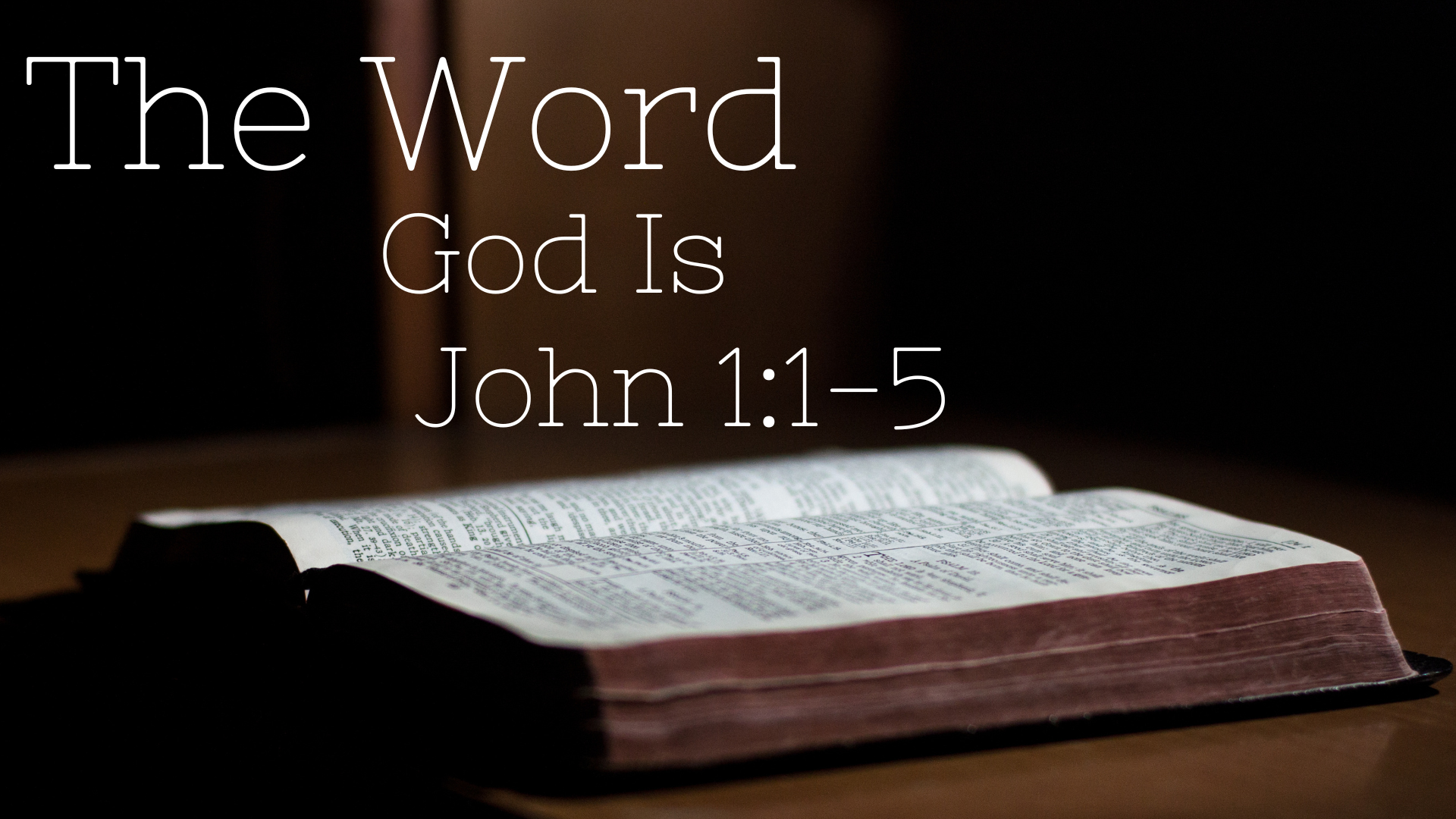 The Word: God Is
This is the second lesson in a series of 5 lessons that examines Jesus as John depicts Him.
The first lesson showed how Jesus was present in the beginning.
This lesson will show how God is the Word.
All words are useless unless we know what they mean.
This morning, let us use the Word of God to see what God has said.
1. Unity in Scripture
Defined:
Not being multiple | Condition of Harmony. |  [For kids] the quality or state of being one.
Unity is gravely important. Jesus stressed unity while on this earth.
John 17:5, 11, 21, 22
Elsewhere in Scripture
1 Cor. 1:10ff | 1 Cor. 12:14-25
2. Example of Unity – Godhead
What is the Godhead?
Defined: the nature of God especially as existing in three persons —used with “the”
It is a way to describe the three membersUses in Scripture:
Col. 2:9 
Acts 17:29 – not made of earthly things
Rom. 1:20 – things in nature are evidence of the creation
2. Example of Unity – Godhead
Points to consider
Each member of the Godhead is both separate and in unison at the same time.
Matthew 3:13-17
Acts 7:54-60
Unity is important!
3. Unity Today
The things we do today are because of unity with the teachings of God.  
The early church practiced the unity that Christ prayed for in John 17.
Matthew 18:18-20 – Apostles had power to bind or loose
Acts 2:42 – continued in the Apostles’ doctrine
Acts 20:7 – met on the 1st day of the week
How do we keep the unity?
“Give me the Bible.” Read it, see what it says, and apply it to our lives.
Do not change what it says! Rev. 21:18-19
Avoid “foolish and unlearned questions.” [II Tim. 2:23]
The Word: God Is
God is the Word in the fact that all three members of the Godhead are unified. We studied last week how Jesus is the Word, John 1:1, 1:14. This week, we looked at how God is also the Word.
Out of all the words in the world, only one has all the power and the ability to save souls: Jesus Christ, the Son of God. 
Remember, the Bible is true, and God is eternal. What He has said is important and we need to live by those words.
Sermon © 2015 Justin D. ReedPresentation © 2023 Justin D. Reed

Provided free through Justin Reed’s Bible ResourcesPost Office Box 292, Woodbury TN 37190thejustinreedshow.com/bibleresources

“To God be the Glory!”
332